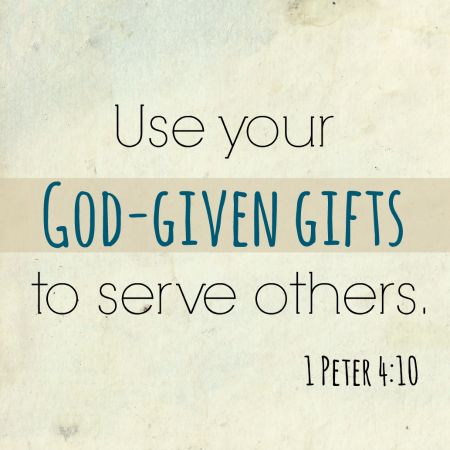 Theme - Holy Habits6. Service
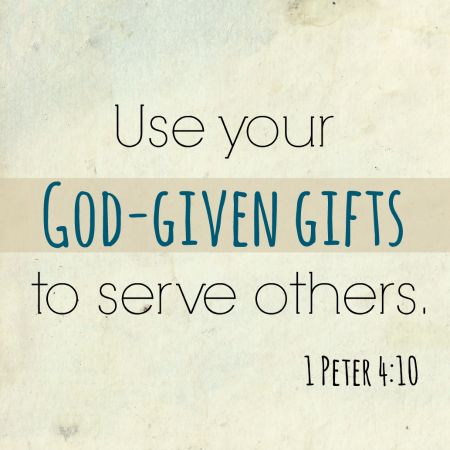 Call to worshipHymn   RS 293 Ye Servants of God   Prayers of Adoration, confession and Lord’s Prayer  Reading   Acts2 37-47                 Matthew 25:31-46Family address      Are you being served ?
Are you being served ?
Mission is one of the key elements of serving.
It involves a relationship with another person or situation where we demonstrate God’s love in action.
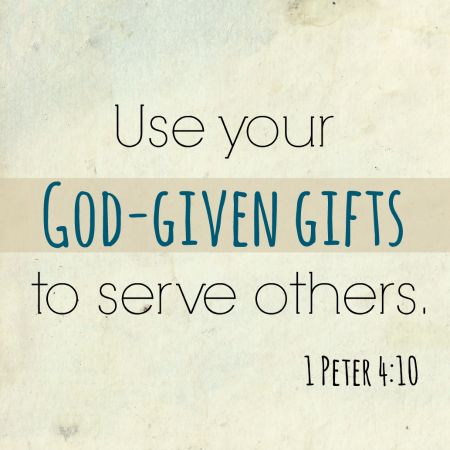 It is through our mission that we are changed by our encounters with others for it is often in them that we meet the ‘otherness’ of God.
Yet as Christians we need to recognise the Living Christ in our service. So it is the presence of Jesus that forms us as disciples as we serve and engage in Gods mission.
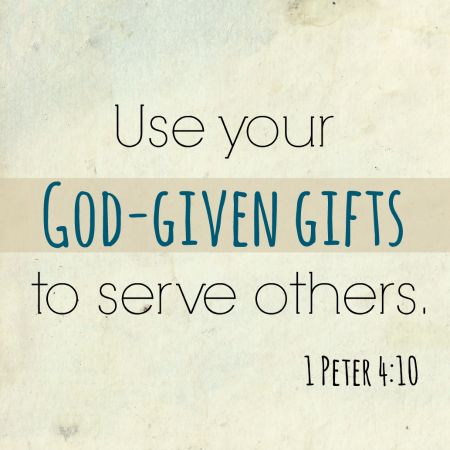 Hymn   Sometimes we hear your call to loving                                                                             service   Offertory Hymn   RS 522   From Heaven you came helpless                                                                                 babe   Holy Habit  Service – God’s special concern for 						the poor
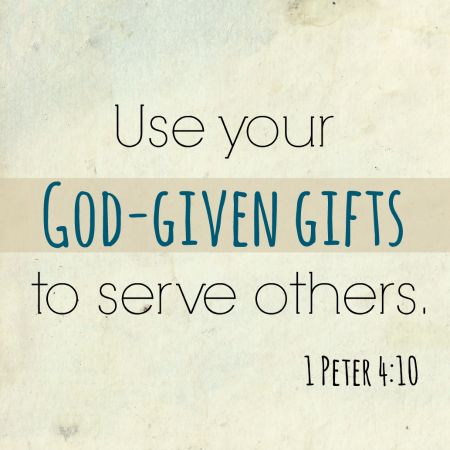 A dying church reborn …
     
Stoneycroft United Reformed Church ... a dying church asked the question

 
   ‘How could we serve you Lord 
                                     and the community’?
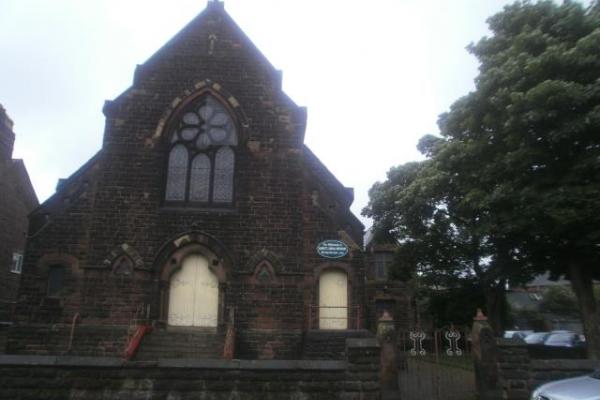 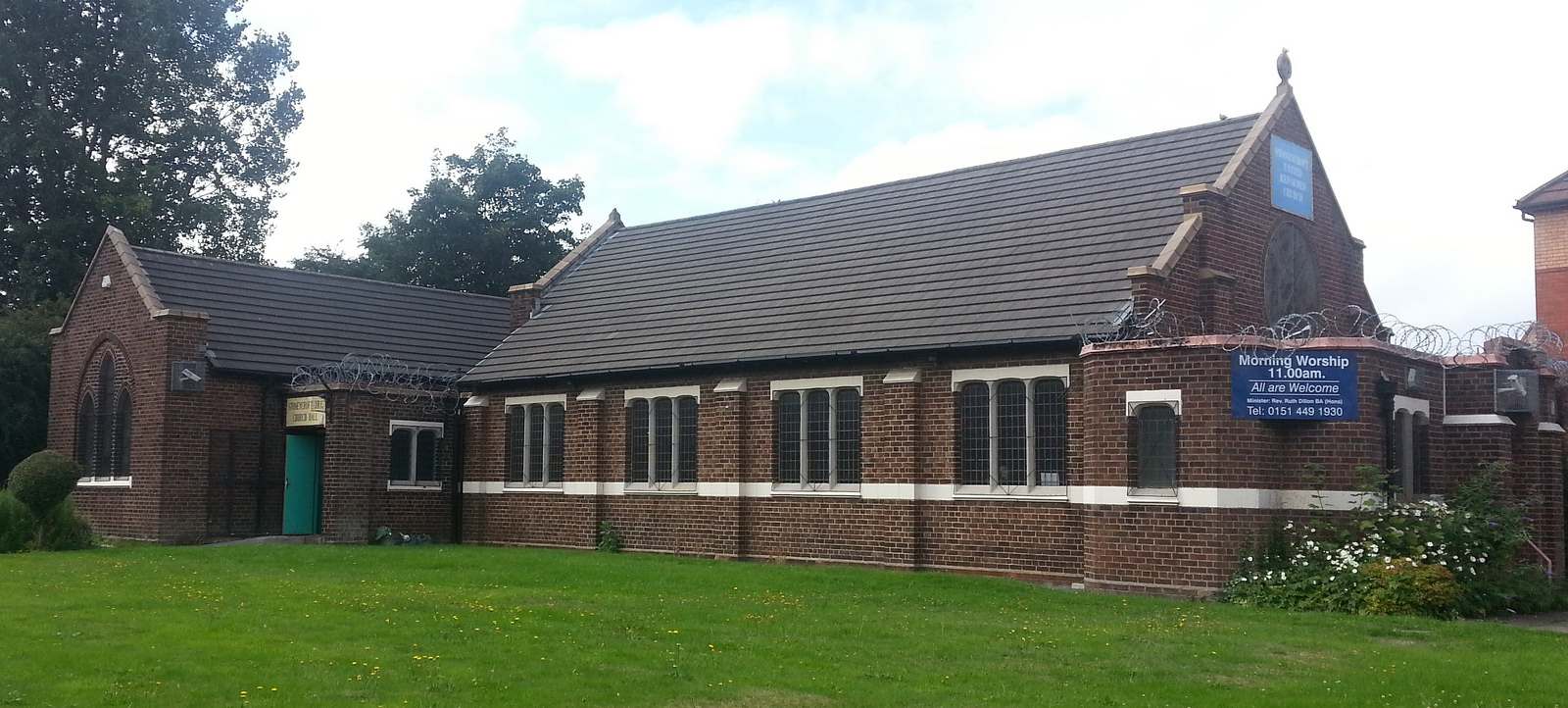 Incarnational Mission 
The word became flesh and moved into the neighbourhood. 
The danger of disconnection, means that we must always have a compassionate heart and desire to change and adapt to the circumstances around us.
‘Christ like hospitality’ is radical
Hymn   RS 646  Help us accept each other    Prayers of Intercession    Response  Compassionate God         All           Hear our prayer Hymn  Longing for light we wait in darkness Closing prayer and blessing
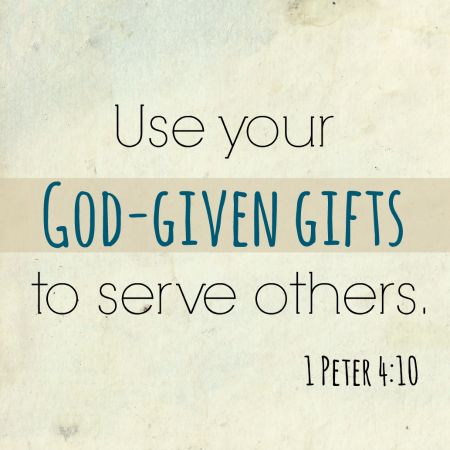